Procés de participació ciutadana per a l’elaboració delProposta metodològica
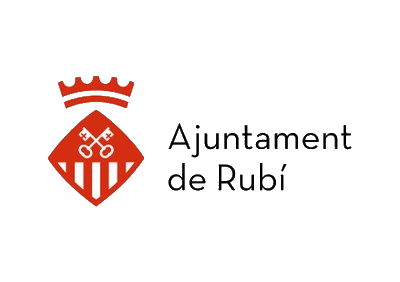 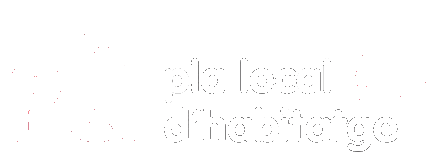 6 de juliol del 2020
Amb el suport tècnic de:
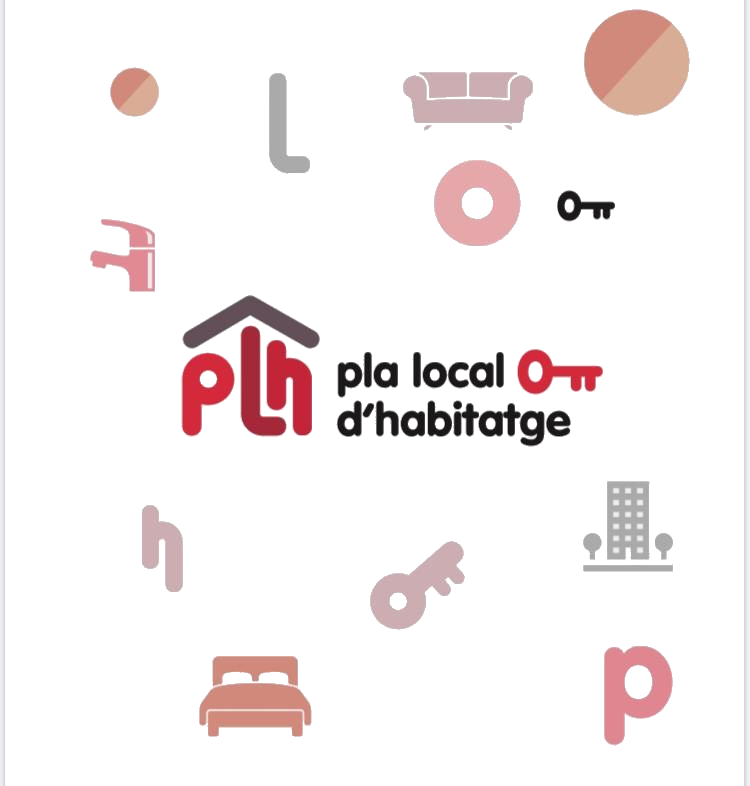 Què és el PLH?
És el document que defineix la política local d’habitatge, un document que detalla els objectius, estratègies i actuacions que ha de desenvolupar el govern municipal els propers 6 anys per a garantir un habitatge digne i assequible per la ciutadania.
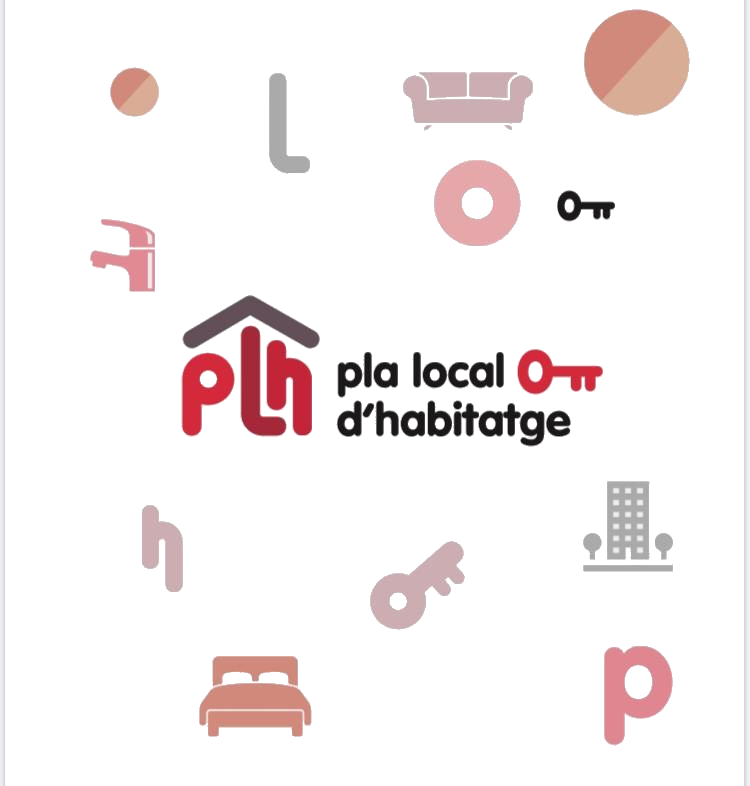 Un procés de redacció participat
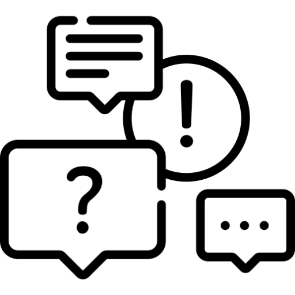 L’opinió de la ciutadania i dels agents socials en la redacció d’un PLH és primordial per a poder: 

Conèixer la realitat des dels diferents punts de vista 
Saber les necessitats que existeixen
Recollir idees i propostes que puguin donar-hi resposta

Per aquest motiu la Llei 18/2007 pel dret a l’Habitatge preveu mecanismes participatius.

Hi ha un fort compromís per part de l’equip de govern amb una elaboració participativa del PLH, que es vehicula en l’atribució a la Mesa pel Dret a l’Habitatge d’un paper central en el disseny i seguiment del procés.
Qui participa en la elaboració del PLH?
Ajuntament (PROURSA)
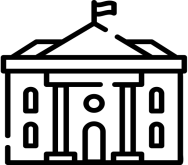 Agents econòmics 
i professionals
Agents socials
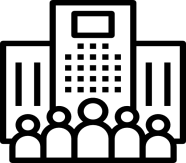 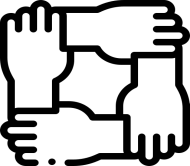 Ciutadania 
a títol individual
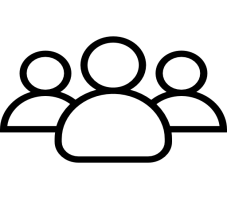 S’impliquen en el procés participatiu i la redacció per a…
Fer la diagnosi de l’habitatge 
	 Com estem ara?
Definir el objectius
	 Cap a on volem anar?
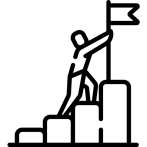 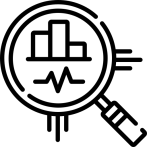 Elaborar estratègies
	 Com ho hem de fer?
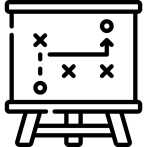 Context: diàleg sobre l’habitatge
Govern i ple municipal
Desembre 2019 - maig 2020
1. Anàlisi i diagnosi
Equip redactor
Format per personal tècnic de l’Ajuntament amb el suport de Gestió Casa
Juny –
 octubre 2020
2. Pla d’acció municipal
Directrius: visió política i estratègica
Procés Participatiu
Actors Sectorials i Ciutadania
Altres Serveis i àrees de l’Ajuntament
Què: Objectius Generals
Com: Estratègies
Desplegament: Instrumentació tècnica i operativa
Objectius específics
Programes i actuacions
3. Redacció i ratificació dels documents definitius
Novembre 2020
Aprovació
1er trimestre 2021
Govern i ple municipal
Execució: Gestió, avaluació i seguiment
Metodologia: eixos d’acció
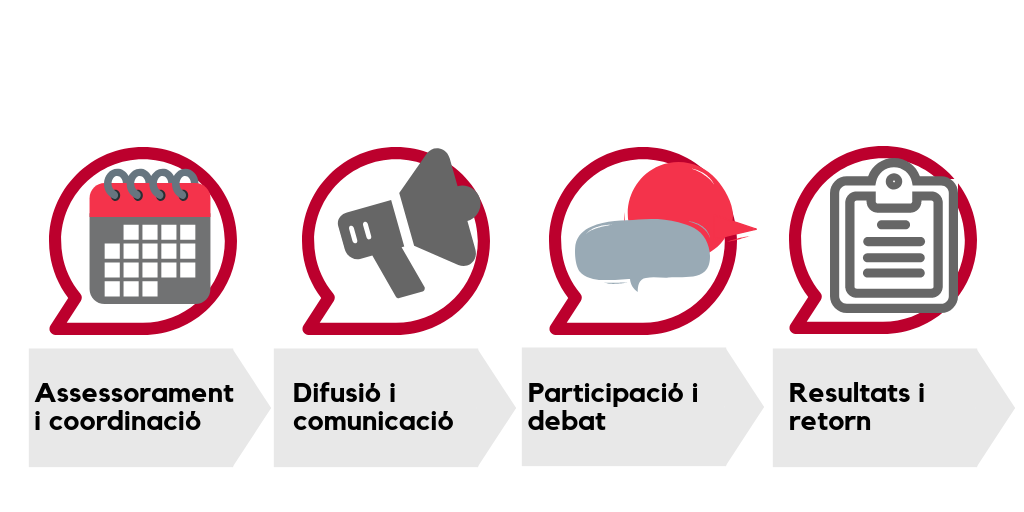 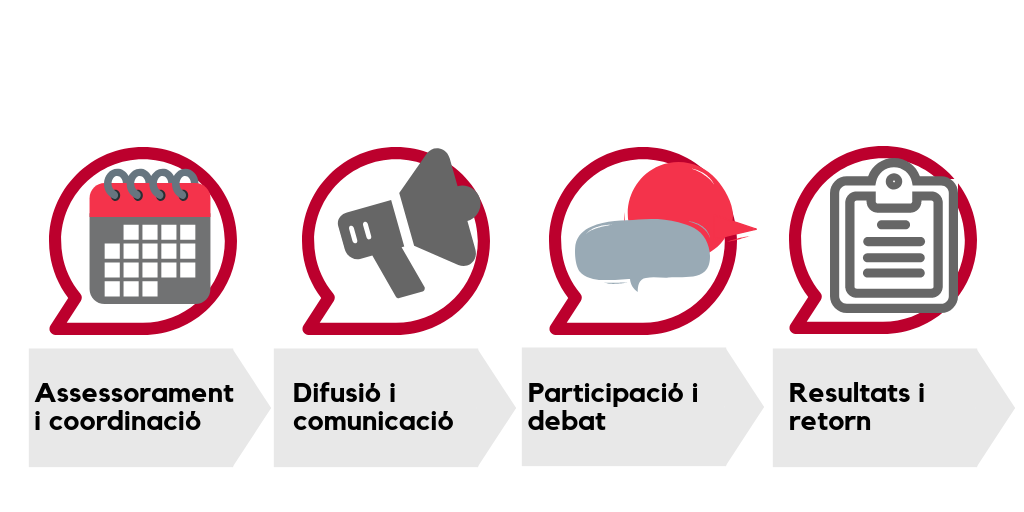 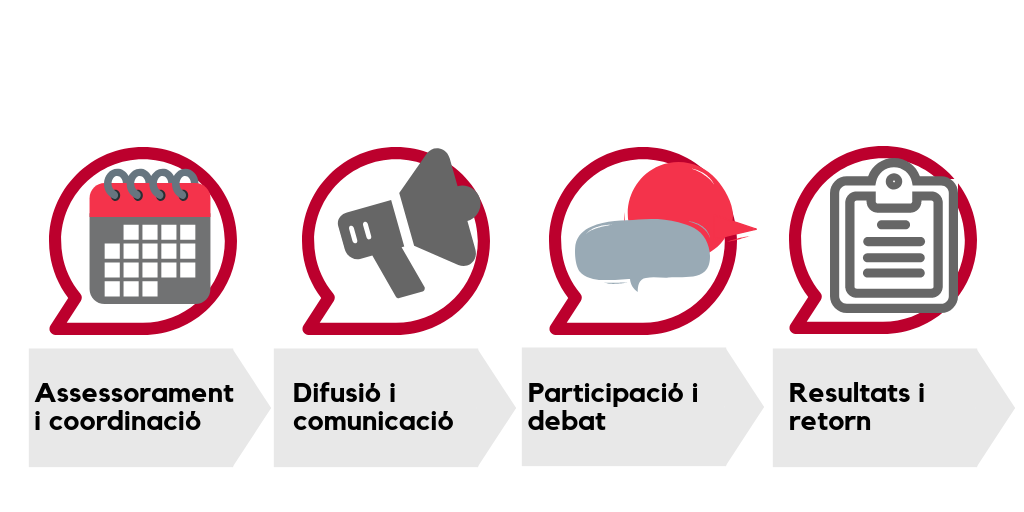 3 tallers participatius, dedicats a 1) Cos tècnic de l’Ajuntament 2) Ciutadania i entitats i 3) Actors socials i econòmics directament relacionats amb l’habitatge i Recollida de propostes als punts informatius, així com un espai de participació en línia al portal
Difusió del procés participatiu per a que arribi al màxim de ciutadans/es possible.
Es faran 8 punts informatius presencials per la ciutat i una campanya en línia  a través de xarxes socials.
Publicació en línia dels continguts i conclusions d’espais participatius i debats que es vagin desenvolupant al llarg del procés, així com un acte final de presentació dels resultats
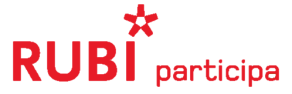 Difusió i comunicació
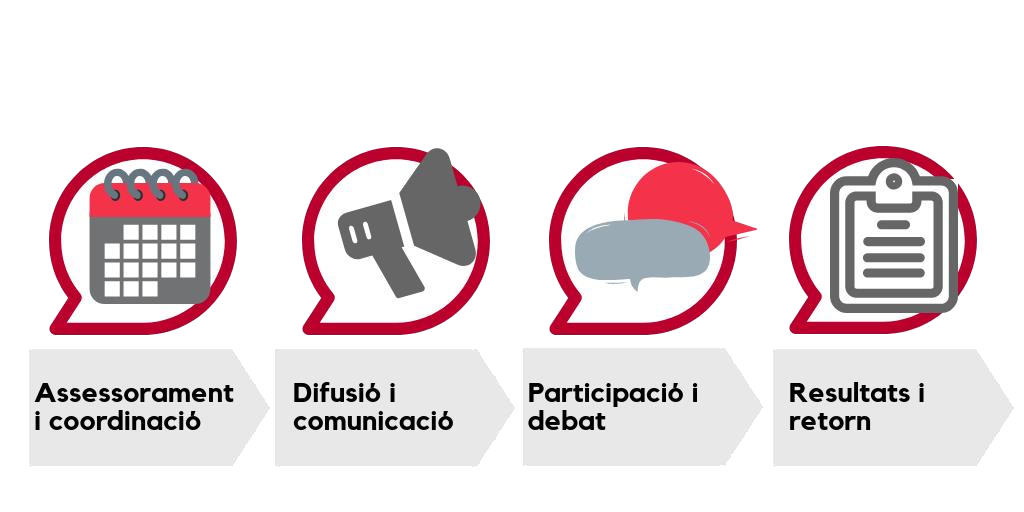 Difusió i comunicació
Campanya de difusió en línia
 A les xarxes socials 
Punts d’informació i participació al carrer
8 setembre matí i tarda: Francesc Macià amb Pere Esmendia
10 setembre matí: porta CAP Mútua
18 setembre matí i tarda: Mercat (interior i exterior)
19 de setembre matí: Mercadal – Antoni Sedó
24 setembre tarda: Maximí Fornés entre Pl Catalunya i Pl Dr Guardiet
25 setembre: Sant Jordi Parc
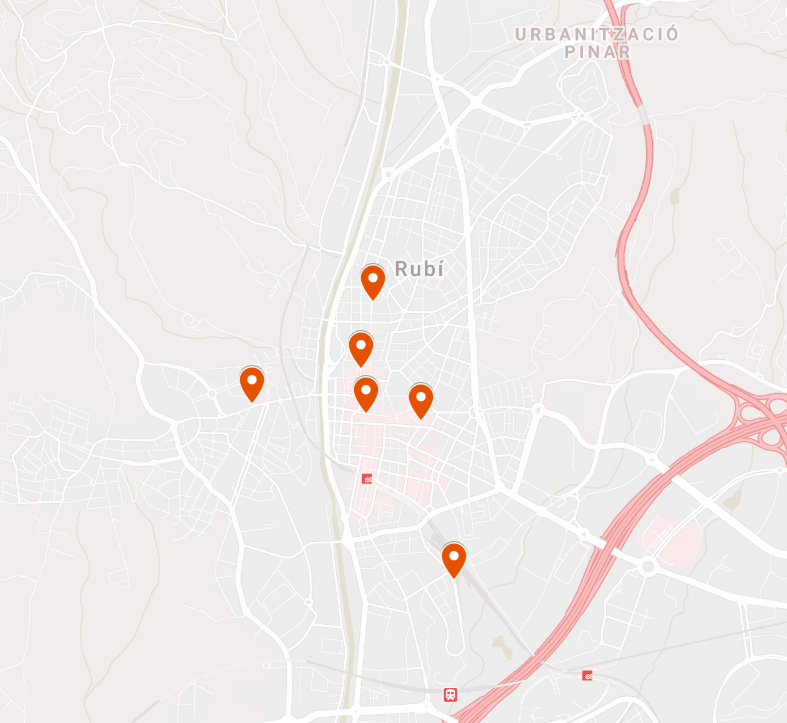 Punts informació i participació 
al carrer
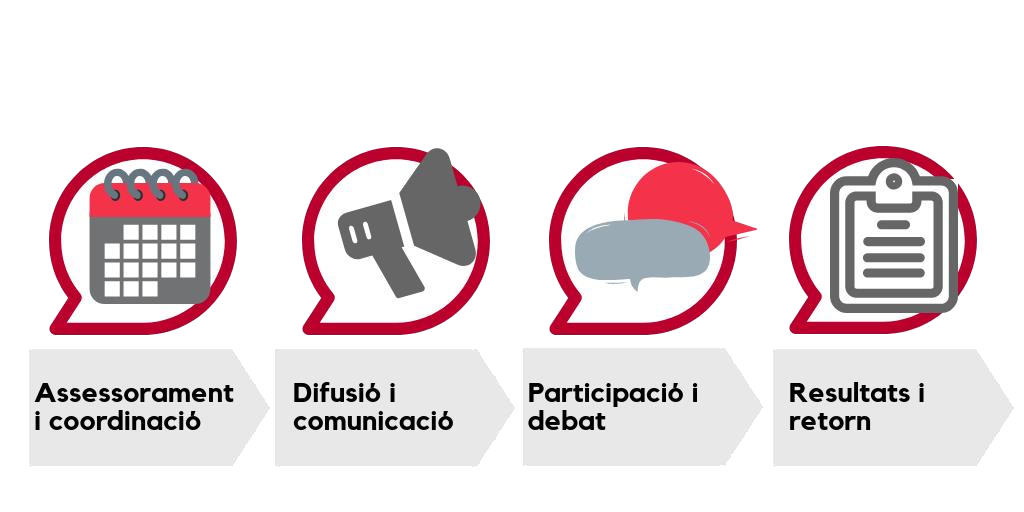 Difusió i comunicació
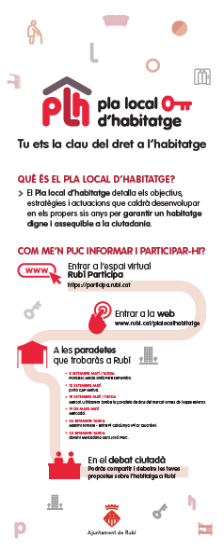 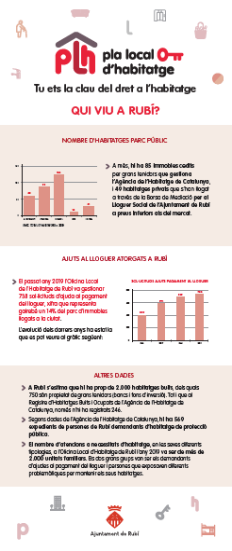 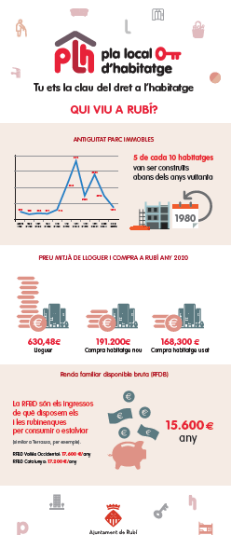 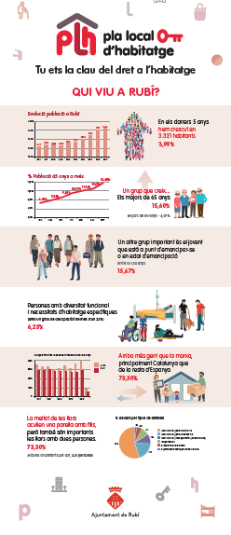 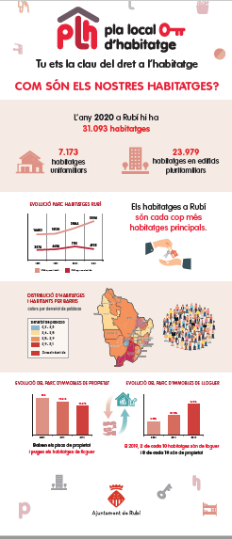 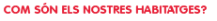 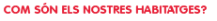 Participació i debat
Participació i debat
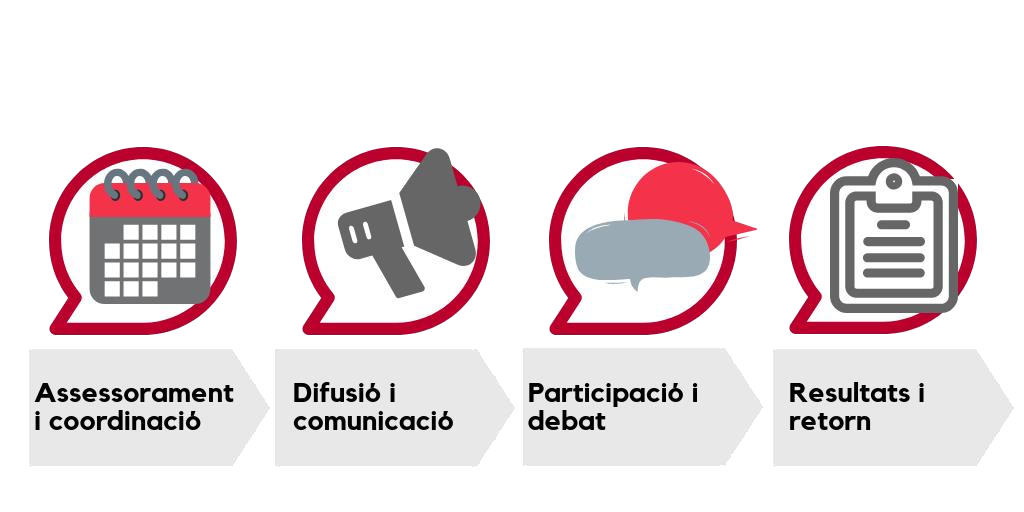 Tallers participatius 
Personal tècnic municipal. Divendres 2 octubre
Taller amb tècnics de les diverses àrees de l’Ajuntament per a recollir una mirada transversal sobre les necessitats i estratègies prioritàries en la política d’habitatge). 
Sessió oberta a la ciutadania. Dijous 8 d'octubre
S’obrirà un espai per a la participació de la ciutadania individual en la que s’exposarà la diagnosi i es debatrà sobre objectius i estratègies)
Sessió amb actors socials i professionals (Mesa pel Dret a l’Habitatge, entitats gestores, APIs…). Dimarts 20 d’octubre
Es partirà de la diagnosi per a debatre sobre els objectius i estratègies prioritàries del PLH.

Participació en línia
Enquesta a través de la qual es recolliran propostes de forma continuada al portal fins el 12/10/20 (la mateixa estarà disponible a les parades)
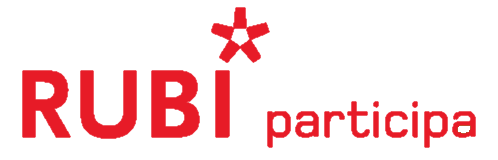 Calendari
1er trimestre
2021
Agost
Setembre
Nov. Des.
Octubre
Juliol
Presentació Resultats
Punts d’informació
Tallers presencials
Pàgina web
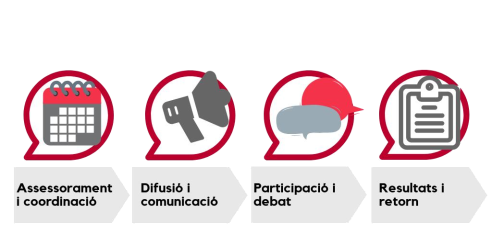 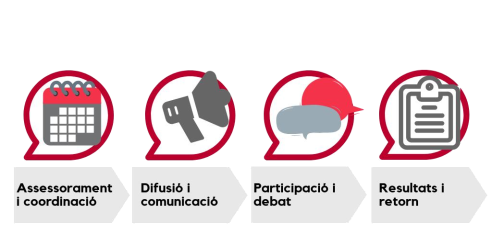 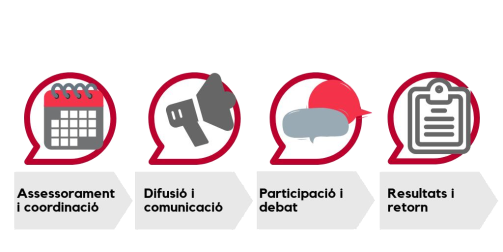 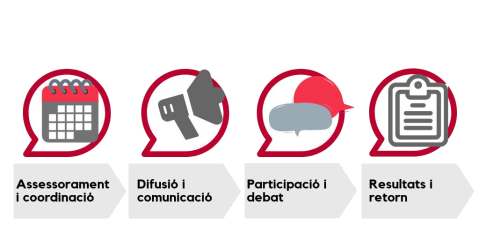 Qüestionaris
Estudi propostes
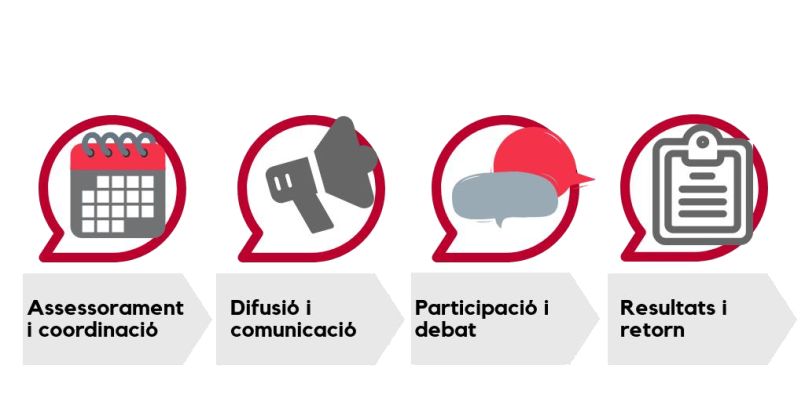 Campanya de difusió en línia
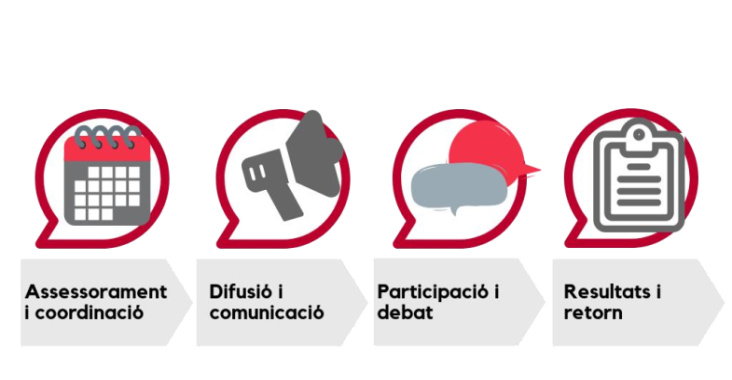 Participació en línia a
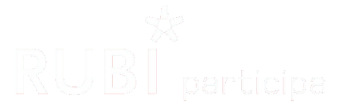 Seguiment metodològic de la Mesa pel Dret a l’Habitatge
Calendari
14-15/7: Roda de premsa i inici accions comunicatives (mitjans i xarxes)
8/9: parada Francesc Macià amb Pere Esmendia.
10/9: parada porta CAP Mútua.
18/9: parada Mercat 
19/9: parada Mercadal – Antoni Sedó
24/9: parada Maximí Fornés
25/9: parada Sant Jordi Parc 
2/10: Taller personal tècnic ajuntament
8/10: Taller ciutadania
20/10: Taller agents socials, econòmics i professionals
1er Trimestre 2021: Sessió de retorn a la Mesa i devolució a ciudadania
Resultats i retorn
Resultats i retorn
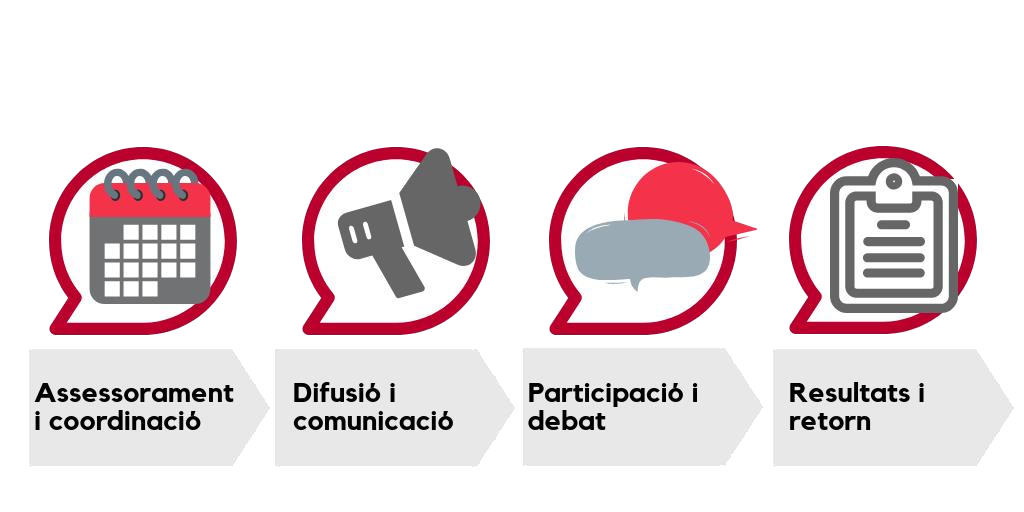 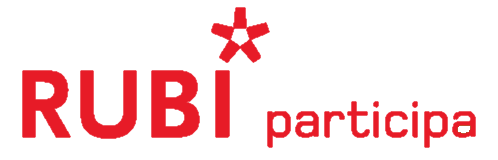 Memòria participativa: retorn al llarg del procés 

La memòria participativa informarà dels diferents canals oberts i agruparà els resultats de totes les sessions de participació realitzades.

Sessió de devolució a la mesa
On s’exposaran les principals accions incorporades. 

Retorn dels resultats finals del procés a la ciutadania
La Mesa en el procés participatiu
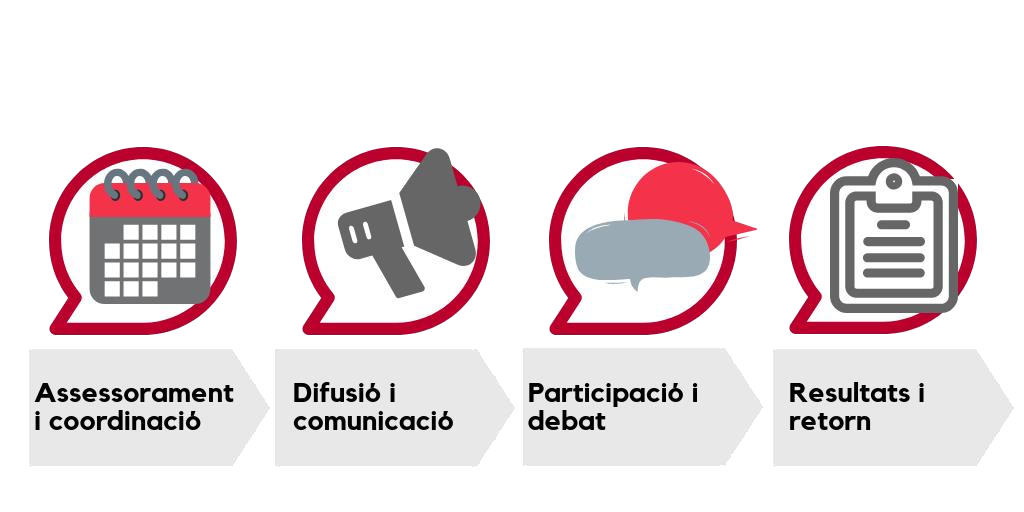 Volem que la Mesa pel Dret a l’Habitatge sigui un actor clau en el procés…
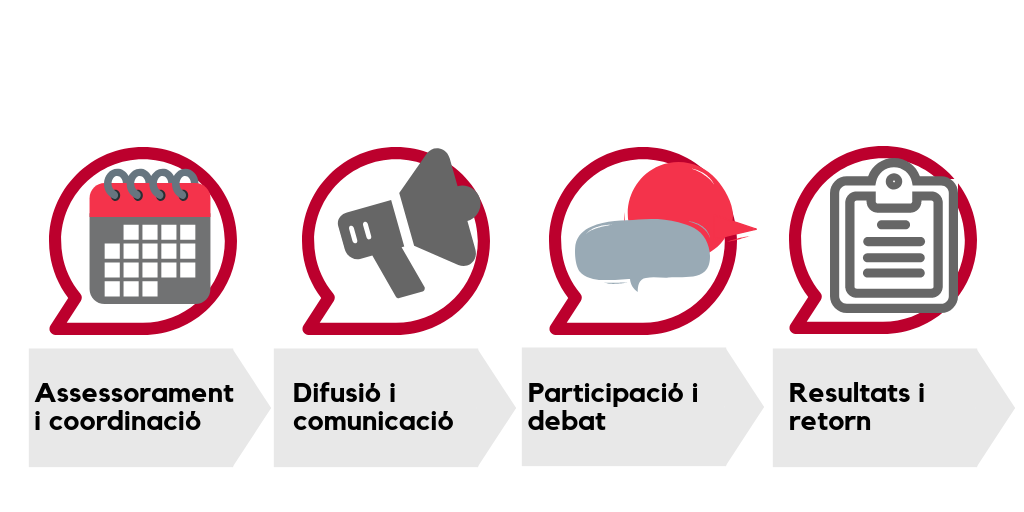 Contribuint al seu disseny
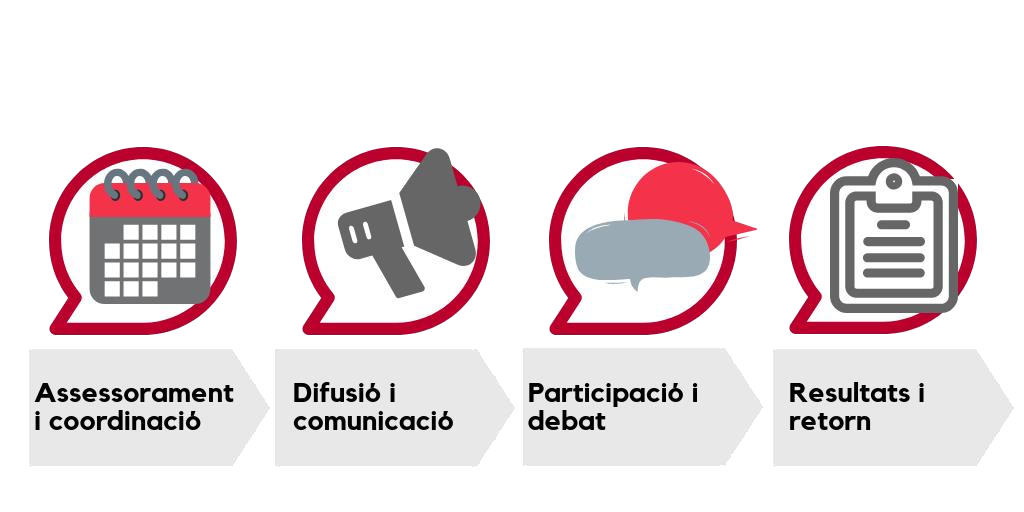 Fent difusió i implicant la ciutadania
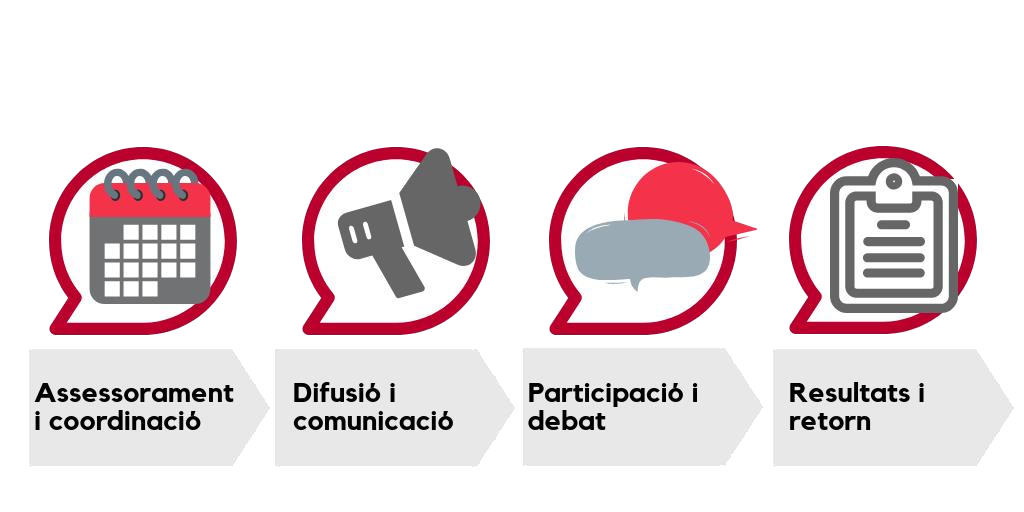 Elaborant propostes
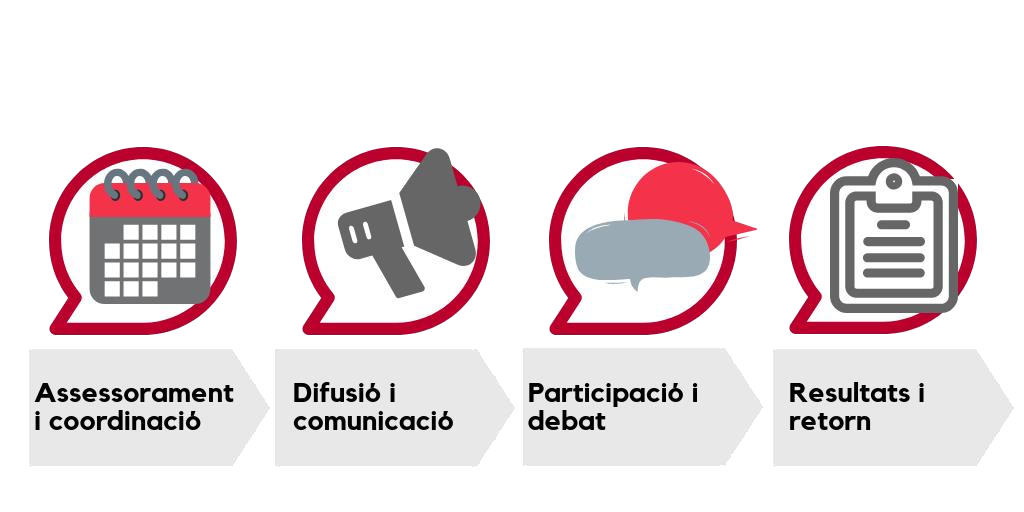 Fent-ne un seguiment
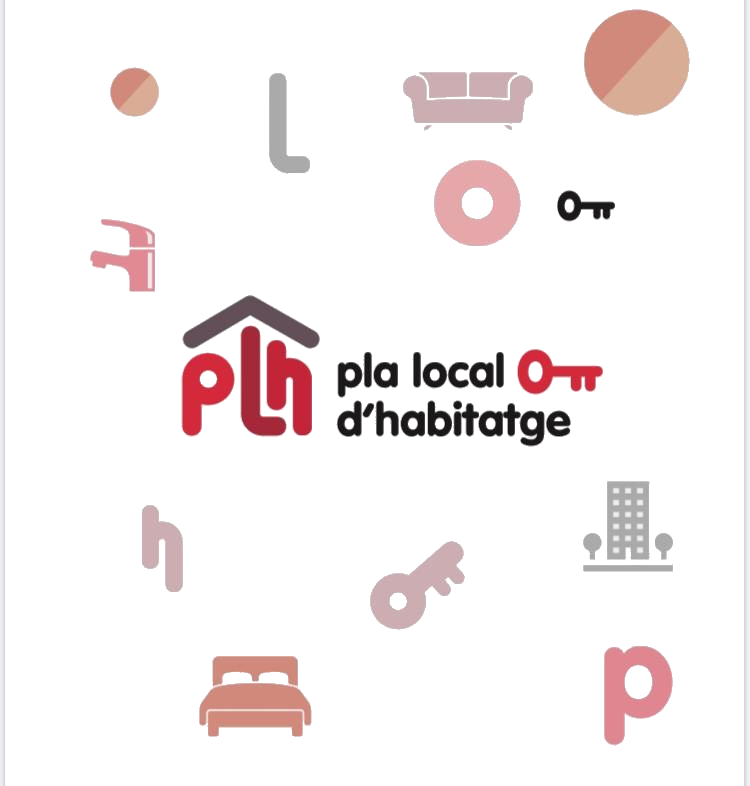 Som-hi?
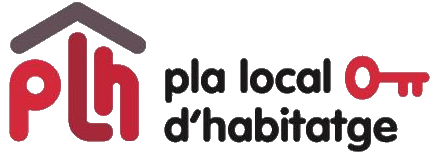 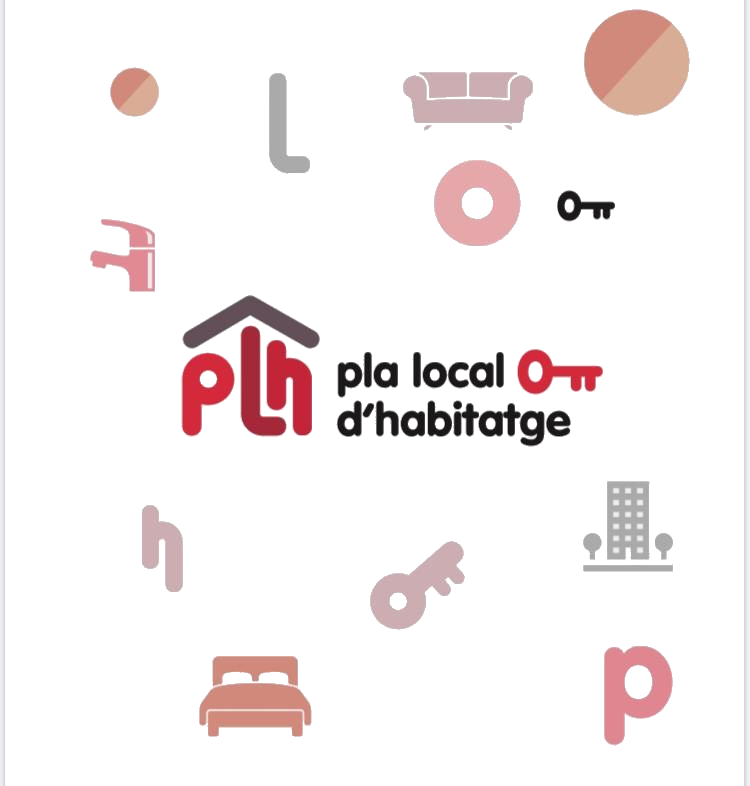 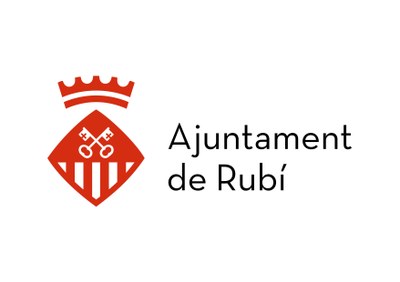 Amb el suport tècnic de: